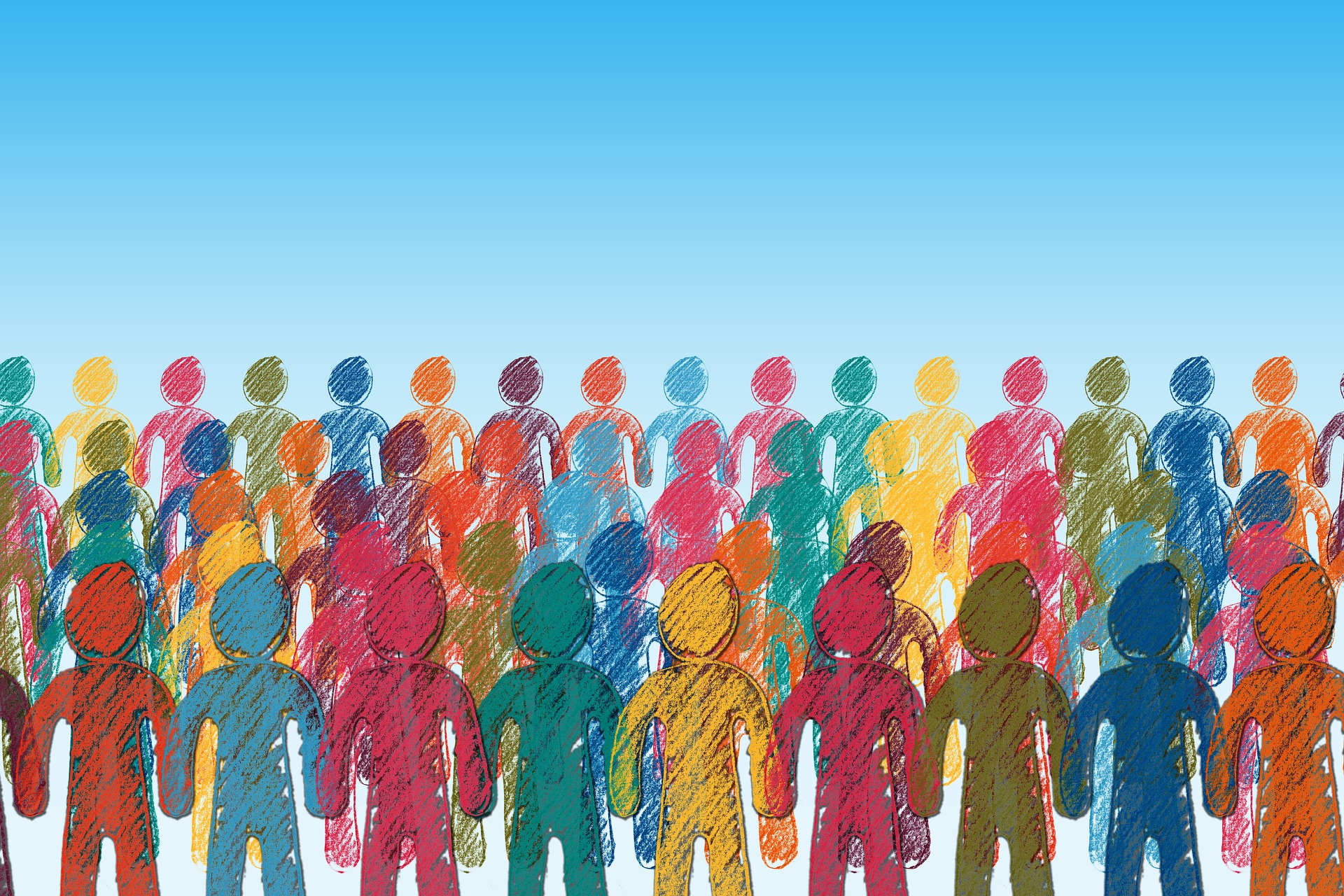 Gemeinde Gottes
Gemeinde / Kirche / Versammlung
den Gemeinden (o. Versammlung(en)) von Galatien: Gnade euch und Friede von Gott, unserem Vater, und dem Herrn Jesus Christus, der sich selbst für unsere Sünden gegeben hat, damit er uns herausnehme aus der gegenwärtigen bösen Welt
Galater 1, 2-4
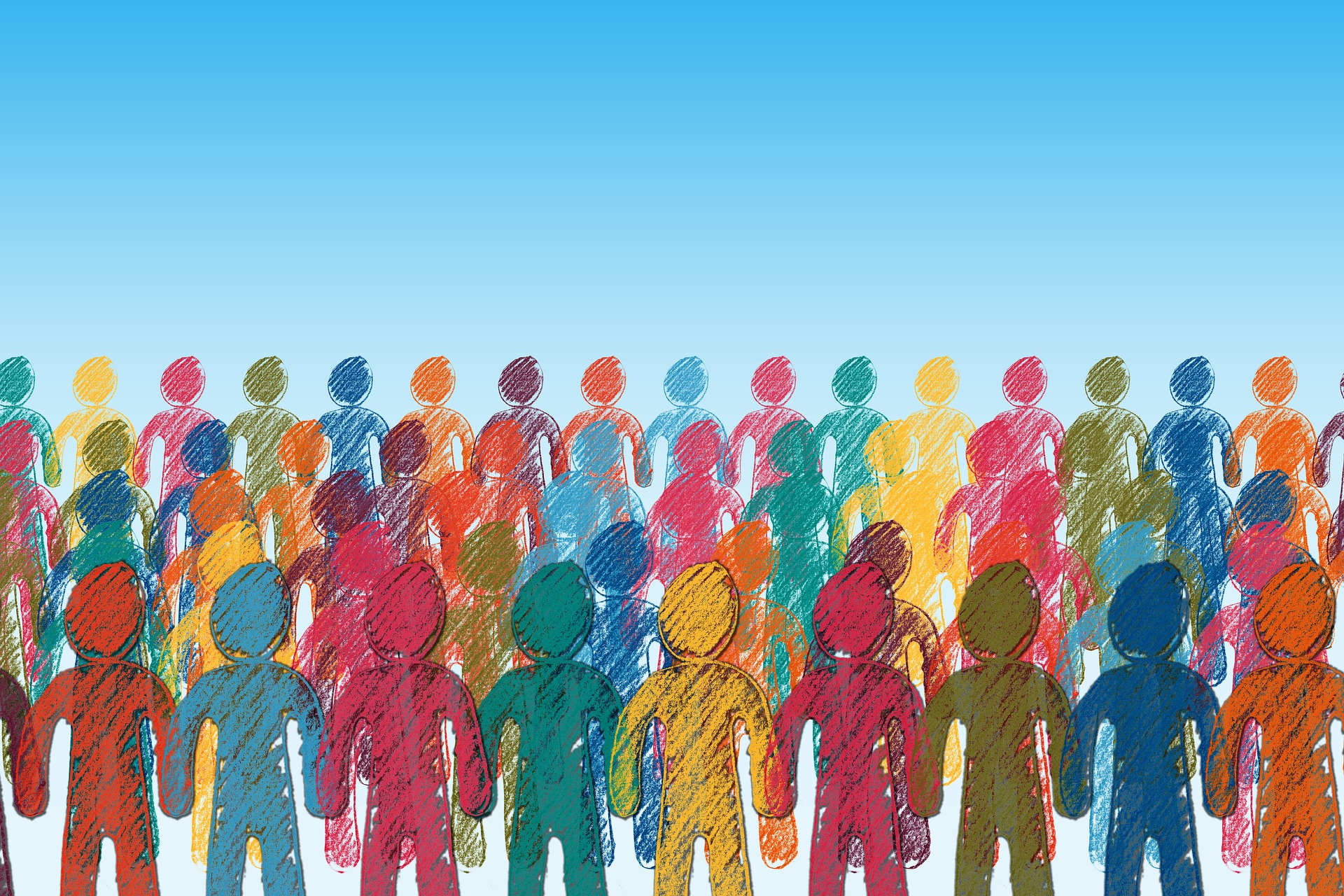 Gemeinde Gottes
Wem gehört die Gemeinde Gottes?
Aber auch ich sage dir: Du bist Petrus, und auf diesem Felsen werde ich meine Gemeinde bauen
Matthäus 16,18
die Gemeinde Gottes zu hüten, die er sich erworben hat durch das Blut seines eigenen Sohnes
Apostelgeschichte 20,28
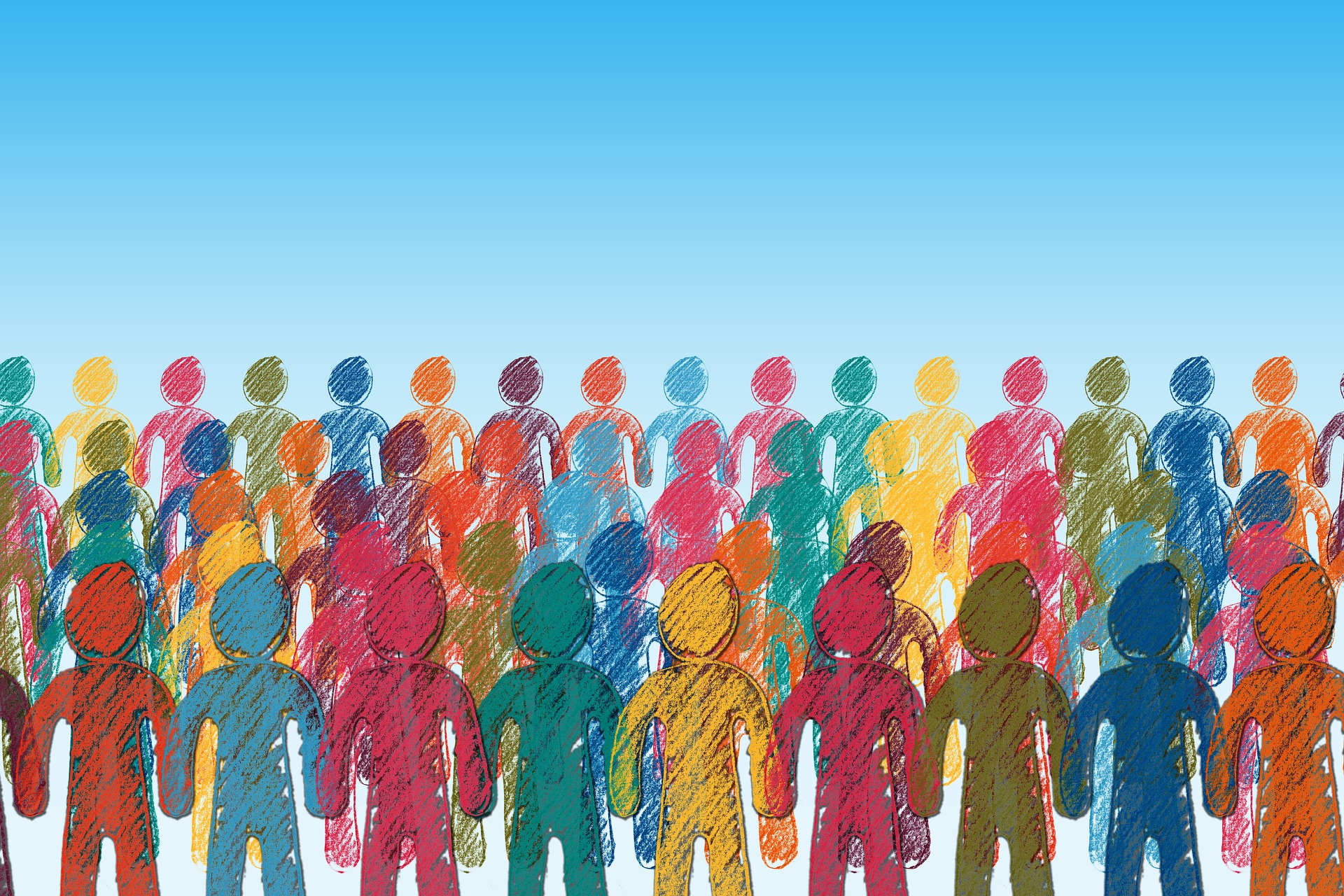 Gemeinde Gottes
Wer gehört zur Gemeinde Gottes?
so viele ihn [Jesus] aber aufnahmen, denen gab er das Recht, Kinder Gottes zu werden, denen, die an seinen Namen glauben; die nicht aus Geblüt, auch nicht aus dem Willen des Fleisches, auch nicht aus dem Willen des Mannes, sondern aus Gott geboren sind.
Johannes 1,12-13
Denn so hat Gott die Welt geliebt, dass er seinen einzigen Sohn gab, damit jeder, der an ihn glaubt, nicht verloren geht, sondern ewiges Leben hat.
Johannes 3,16
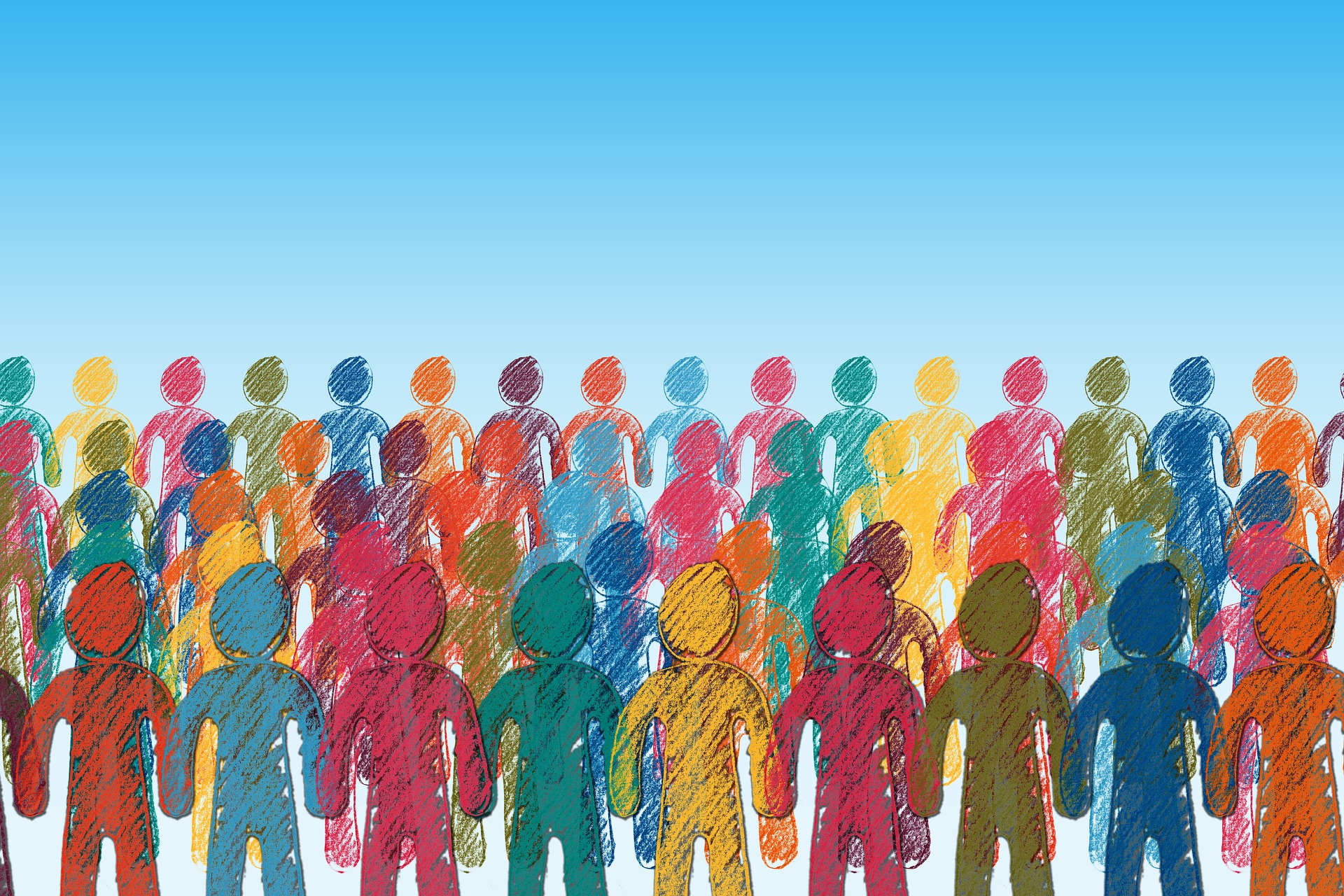 Gemeinde Gottes
Seit wann gibt es die Gemeinde Gottes?
Und als der Tag des Pfingstfestes erfüllt war, waren sie alle an einem Ort beisammen. Und plötzlich geschah aus dem Himmel ein Brausen, als führe ein gewaltiger Wind daher, und erfüllte das ganze Haus, wo sie saßen. Und es erschienen ihnen zerteilte Zungen wie von Feuer, und sie setzten sich auf jeden Einzelnen von ihnen. Und sie wurden alle mit Heiligem Geist erfüllt und fingen an, in anderen Sprachen zu reden, wie der Geist ihnen gab auszusprechen. 
Apostelgeschichte 2, 1-4
Denn in einem Geist sind wir alle zu einem Leib getauft worden, es seien Juden oder Griechen, es seien Sklaven oder Freie, und sind alle mit einem Geist getränkt worden.
1.Korinther 12, 13
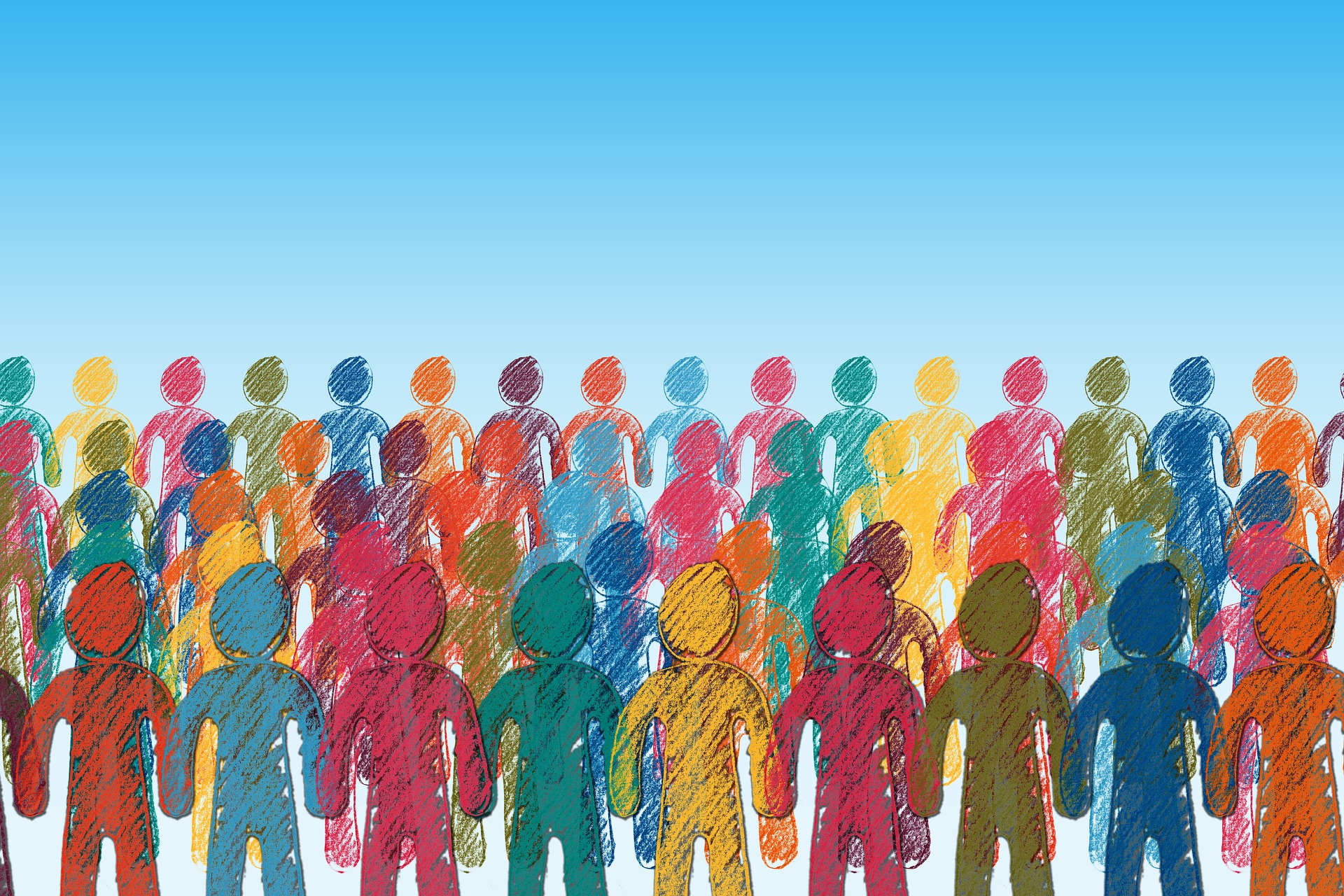 Gemeinde Gottes
Die Gemeinde Gottes gehört heute schon zum Himmel!
Die [Gottes Stärke] hat er [Gott] in Christus wirksam werden lassen, indem er ihn aus den Toten auferweckt und zu seiner Rechten in der Himmelswelt gesetzt hat, ⟨hoch⟩ über jede Gewalt und Macht und Kraft und Herrschaft und jeden Namen, der nicht nur in diesem Zeitalter, sondern auch in dem zukünftigen genannt werden wird. Und alles hat er seinen Füßen unterworfen und ihn als Haupt über alles der Gemeinde gegeben, die sein Leib ist, die Fülle dessen, der alles in allen erfüllt.
Epheser 1,20-23
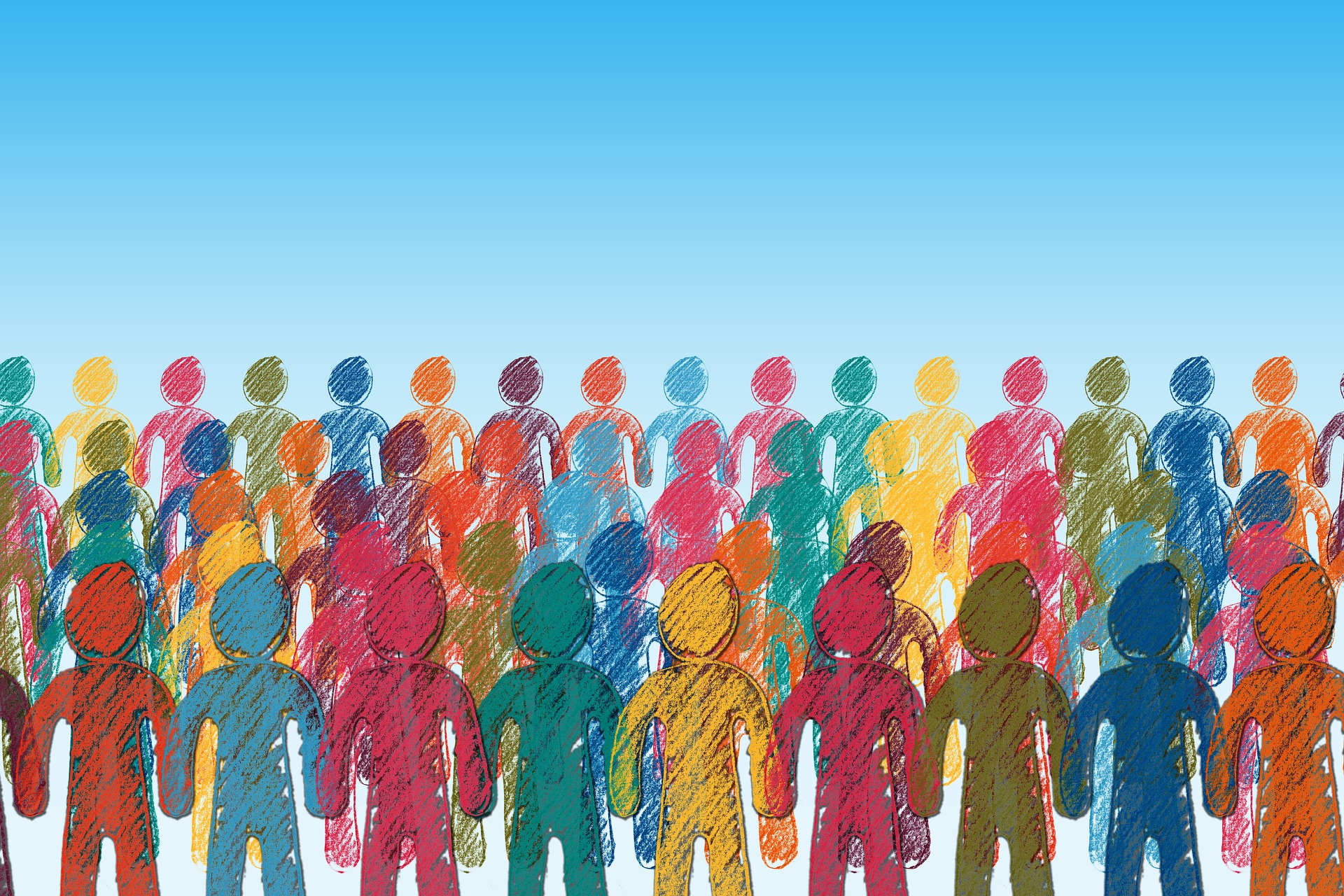 Gemeinde Gottes
Mein Herz schlägt für Jesus Christus und ich lebe für Gott, der durch Jesus mein Vater geworden ist.
Ich genieße den Besitz des Heiligen Geistes, den Gott aus dem Himmel zu mir gesandt hat.
Ich freue mich über die Erlösung in Christus und auf das Vaterhaus, in dem Jesus Christus die Stätte für mich bereitet hat.
Ich bin dankbar für die Vergebung der Sünden und die Gemeinschaft mit dem himmlischen Vater und seinem geliebten Sohn.
Es ist nur eine Frage der Zeit, dass Jesus die Kirche zu sich in den Himmel holen wird.